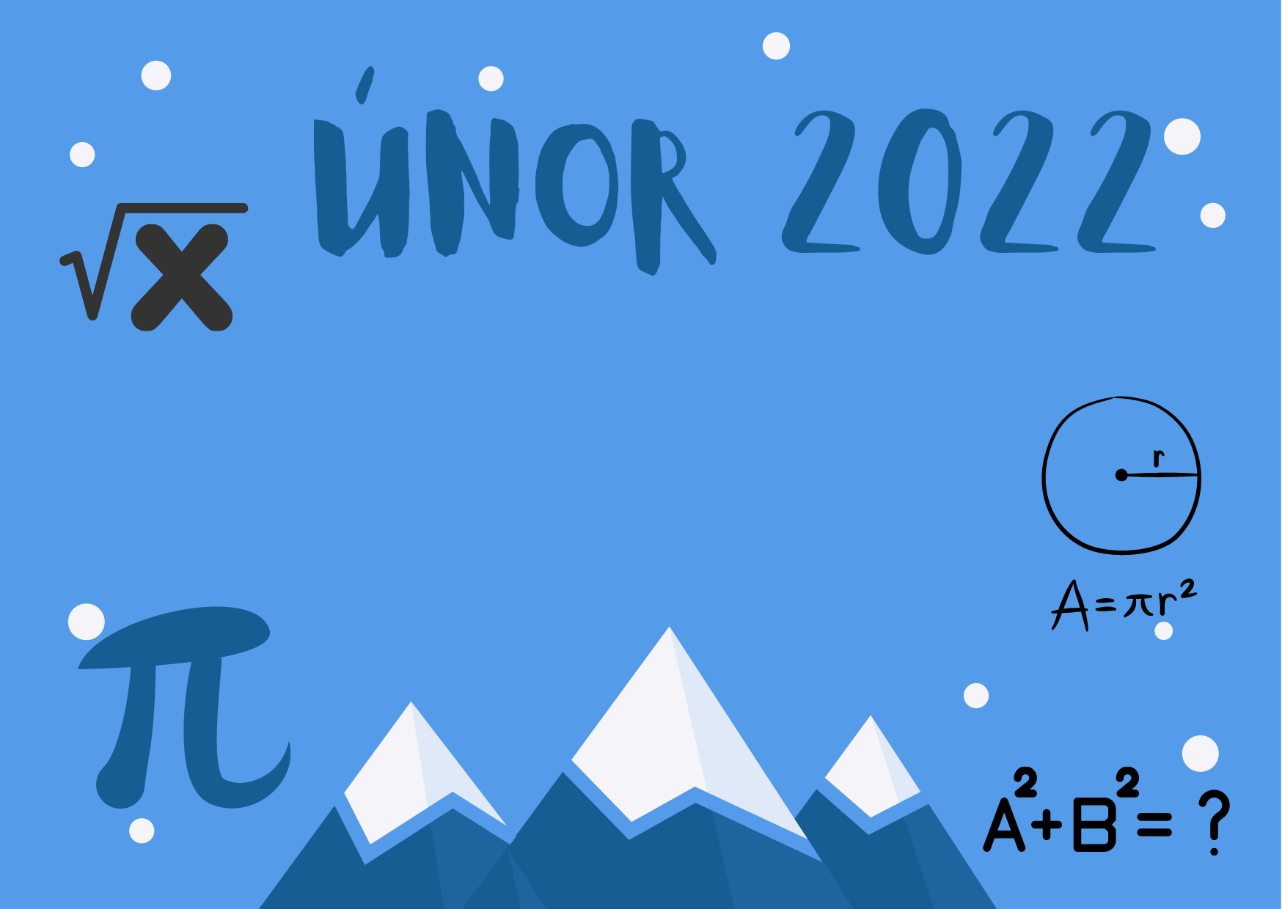 3. týden: 14.2. – 18.2.:
Mnohočleny – sčítání a odčítání, zkrácený zápis
Kružnice – vzájemná poloha s přímkou a s kružnicí
Souřadnice – délky, vzdálenosti a vzájemné polohy ve čtvercové síti
Pokud jsi v karanténě, izolaci, nemocný/á nebo na dovolené
Udělej si týdenní domácí úkol
Od spolužáka zjisti, co děláme ve škole, případně se zeptej mě, paní učitelky – v chatu v Teams
Sleduj materiály, které se průběžně objevují v Teams (v souborech, v aktuálním měsíci a týdnu) a doma si je vypracuj
V pátek se v souborech objeví dokument „pro ty, kteří nebyli ve škole“ – zkontroluj podle něj, jestli jsi udělal/a všechnu potřebnou práci
Do zadání v Teams odevzdej vše, co jsi tento týden doma udělal/a
Pokud jsi něčemu neporozuměl/a, poznamenej si do sešitu, čemu konkrétně nerozumíš, vyfoť a odevzdej to též
Napiš mi v Teams, pokud ti můžu s něčím pomoci!
Napiš mi i v případě, že ti není dobře a na matiku tento týden nemáš sílu – domluvíme se na termínu, kdy úkoly odevzdáš
Cíle týdne a týdenní úkol
Pracovní list – geometrie a proměnné
Vypracované řešení nezapomeň zkontrolovat podle správného řešení, které bude od čtvrtečního odpoledne k dispozici v Teams
Zjednoduším mnohočlen sčítáním a odčítáním jeho členů
Zjednoduším mnohočlen vynecháním násobení a přeházením čísel a proměnných v jednotlivých členech
Ve čtvercové síti určím vzdálenost bodu od přímky a délku úsečky
1. hodina týdne
HRÁTKY S MNOHOČLENY
Upravujeme mnohočleny na zkrácený tvar

Hrajeme si s mnohočleny prakticky a názorně
2. hodina týdne
TEČNA KRUŽNICE
VZÁJEMNÁ POLOHA DVOU KRUŽNIC
Zjistíme, jaké vlastnosti má tečna
Najdeme, jakých vzájemných poloh můžou nabývat dvě kružnice
3. hodina týdne
SČÍTÁNÍ A ODČÍTÁNÍ MNOHOČLENŮ
Odvodíme další část práce s mnohočleny – jak je sčítat a odčítat
4. hodina týdne
ČTVERCOVÁ SÍŤ A SOUŘADNICE
Přemýšlíme nad souvislostmi ve čtvercové síti
Ujasňujeme si, jak fungují souřadnice
V souřadnicích použijeme i Pythagorovu větu
V závěru hodiny (10 minut) bude prostor na dotazy k TDÚ